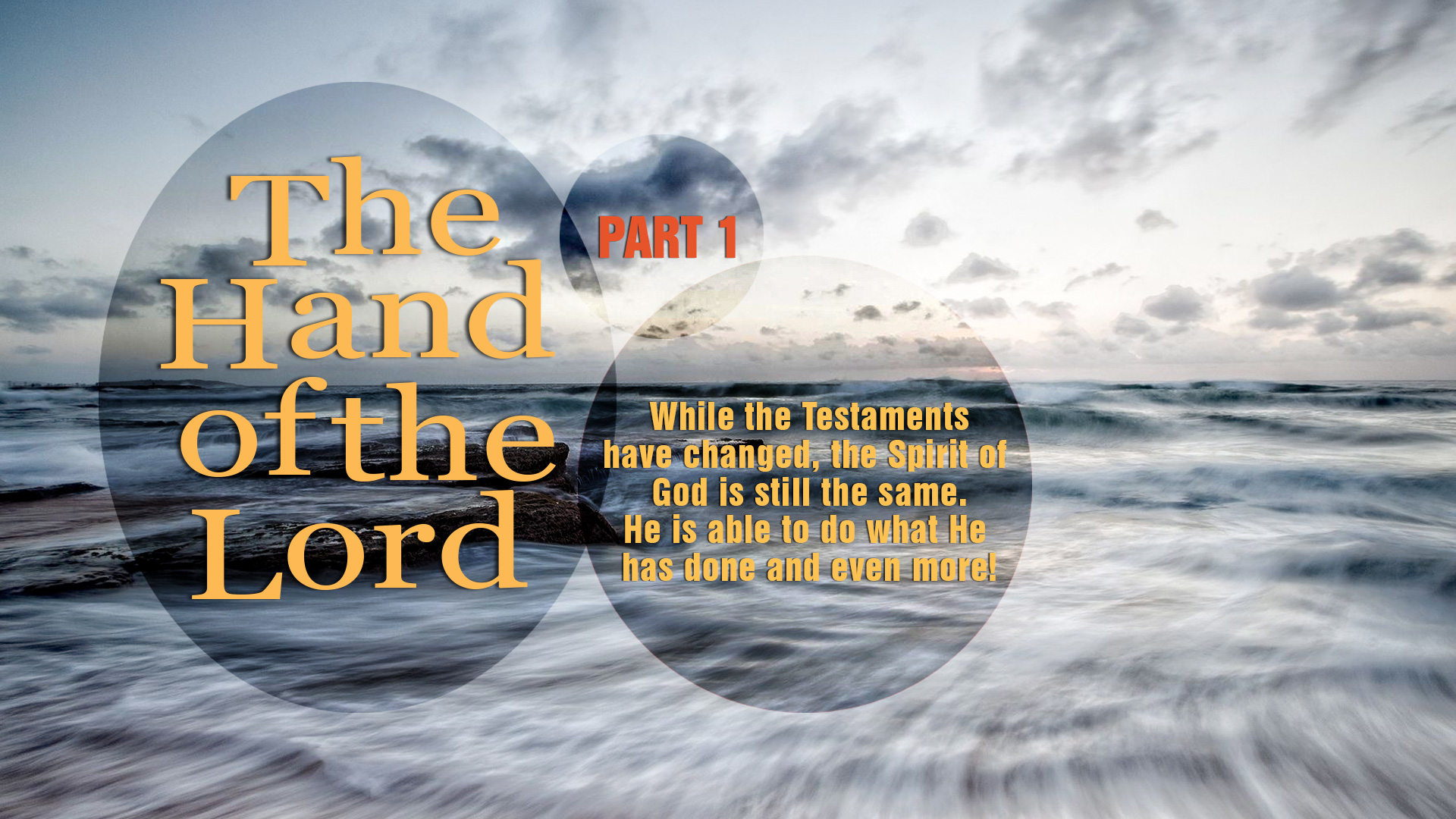 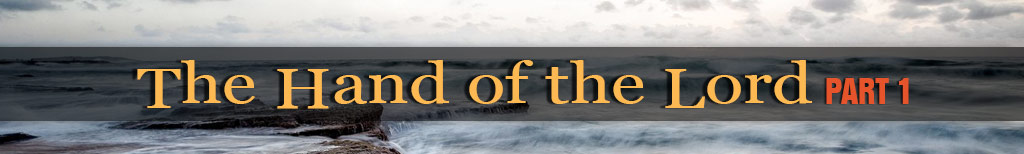 while Testaments have changed, the Spirit of God is still the same
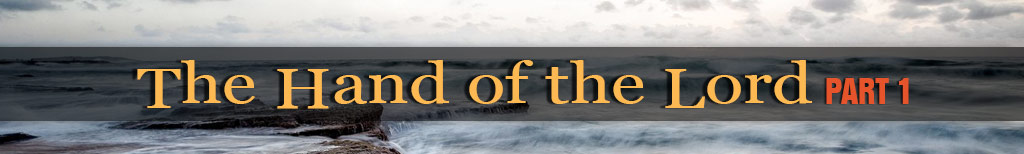 Genesis 1:2   
The Spirit is present at creation  (see also Job 26:13)
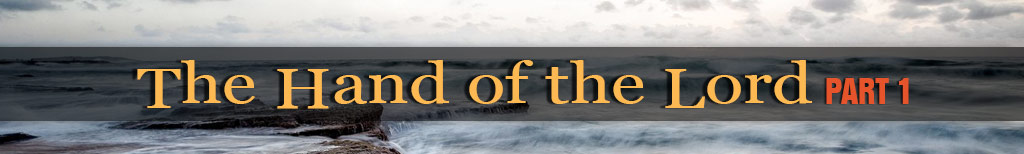 We can invite the Holy Spirit to hover over people, cities and regions and bring about the birthing of sons and daughters into the Kingdom of God.
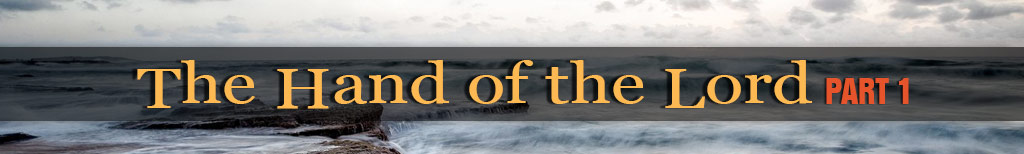 Genesis 41:38  
Empowered Joseph to interpret dreams
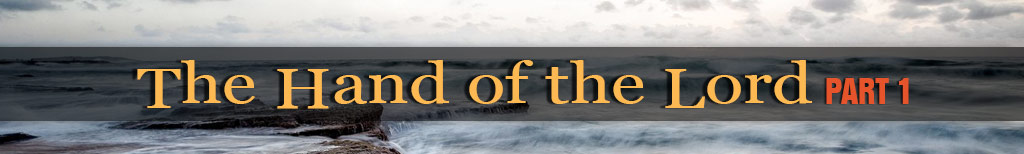 Exodus 31:2-5,  35:31 

The Holy Spirit empowers God's people with special creative and artistic abilities.
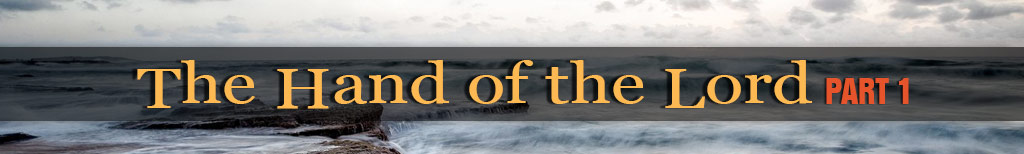 Numbers 11:17-29   

There can be different "levels of empowering" brought into individual's lives by the same Spirit.
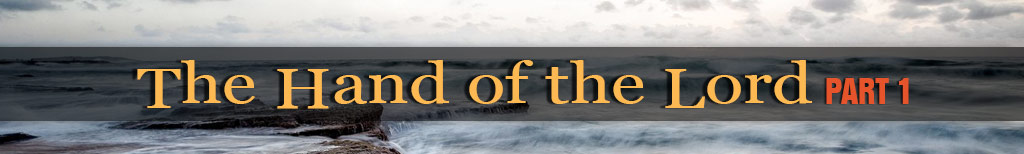 Numbers 27:18   (see also Deuteronomy 34:9)

Leadership comes as an empowering of the Holy Spirit.
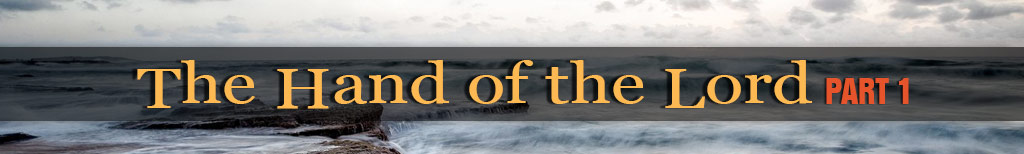 David

1 Samuel 16:13 
He was anointed by Samuel the prophet.
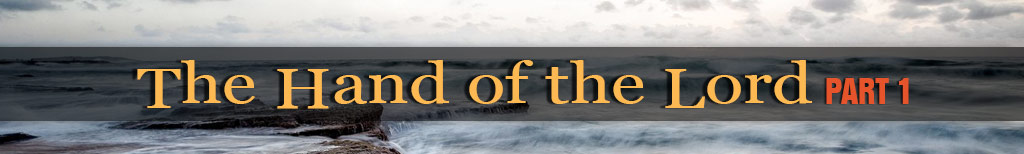 David

2 Samuel 23:2
He wrote psalms by the
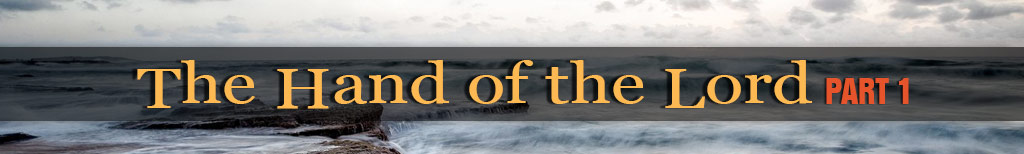 David

1 Chronicles 12:17,18
People connected with David because of the
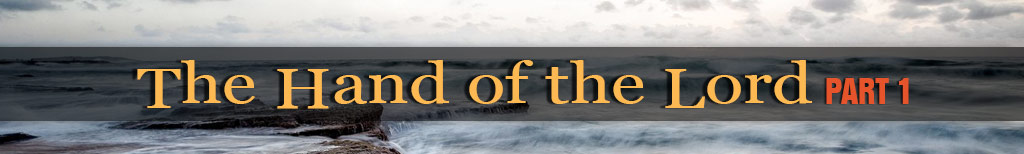 David

1 Chronicles 28:12
David was given the design of the Temple by the Spirit
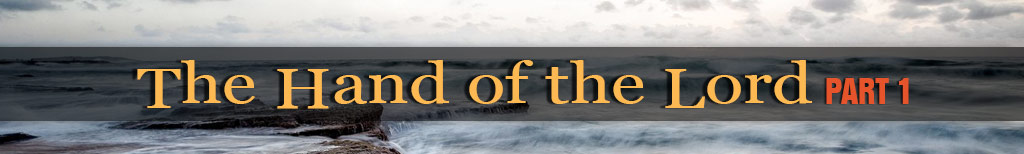 Nehemiah 9:20,30

He gave His good Spirit to instruct them
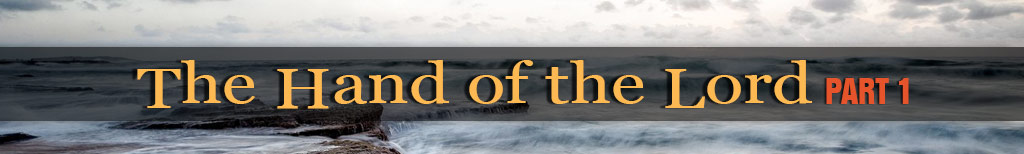 The Holy Spirit can do all of these and even more, as He desires, through us today!